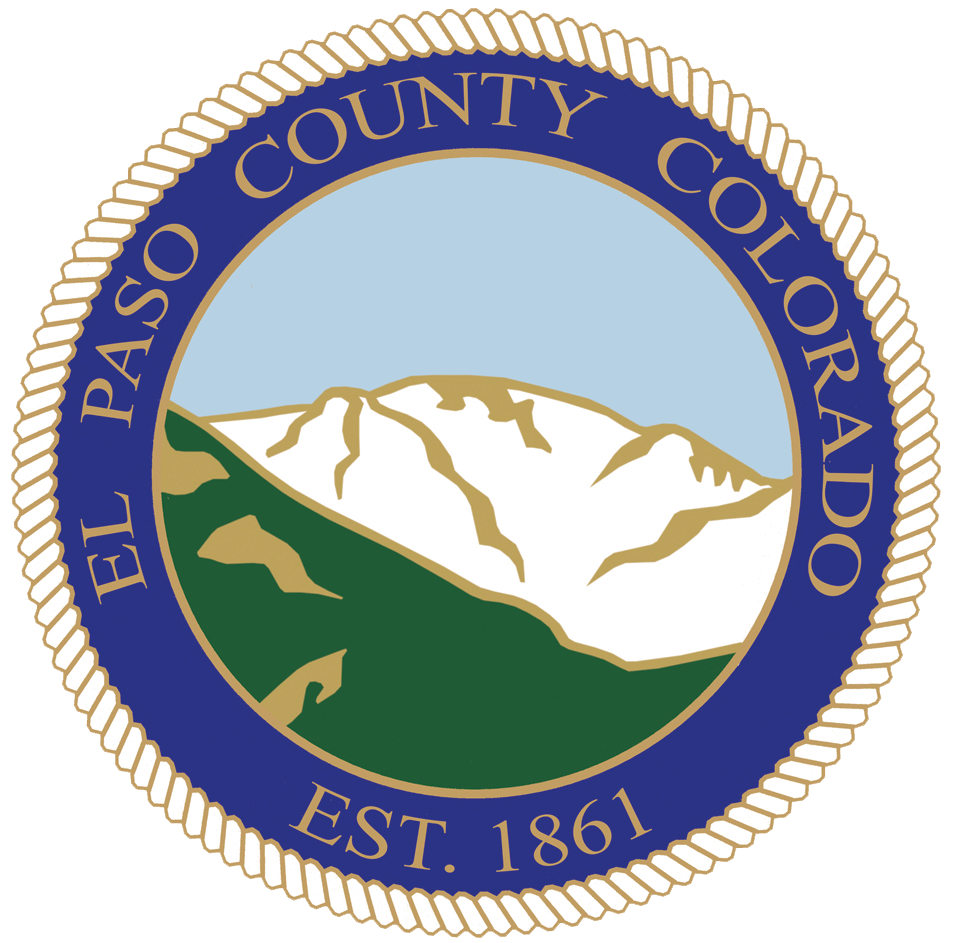 April 2020Sales and Use Tax
Nikki Simmons, CPA
County Controller, Financial Services Department
June 30, 2020
Attachment A
Sales & Use Tax Collections2020 Budget by Industry
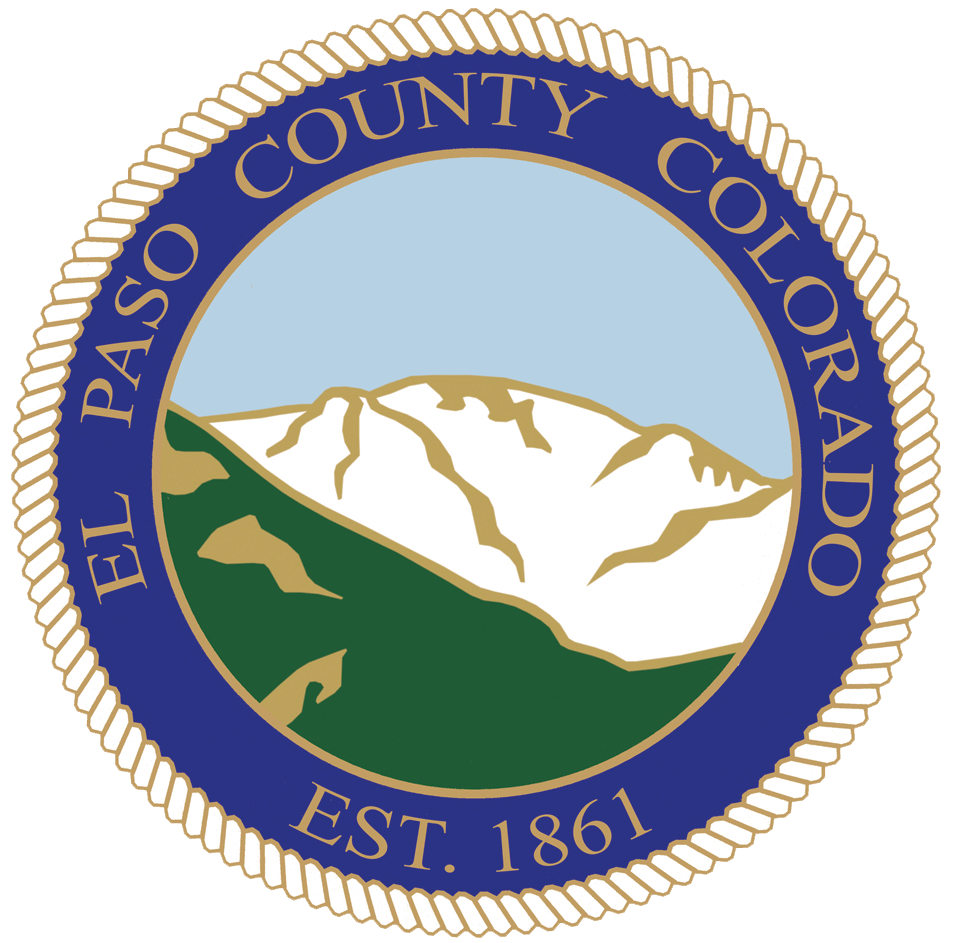 2
RetailHistorical ComparisonApril 2020
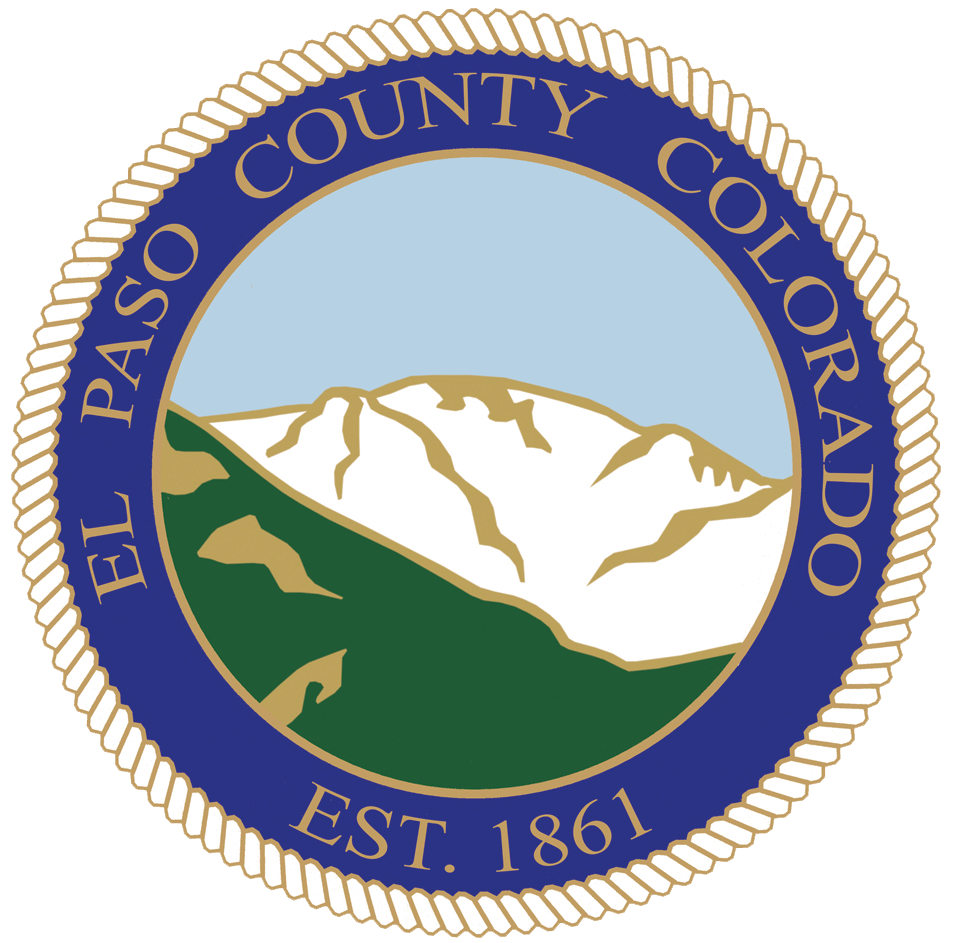 3
Food ServicesHistorical ComparisonApril 2020
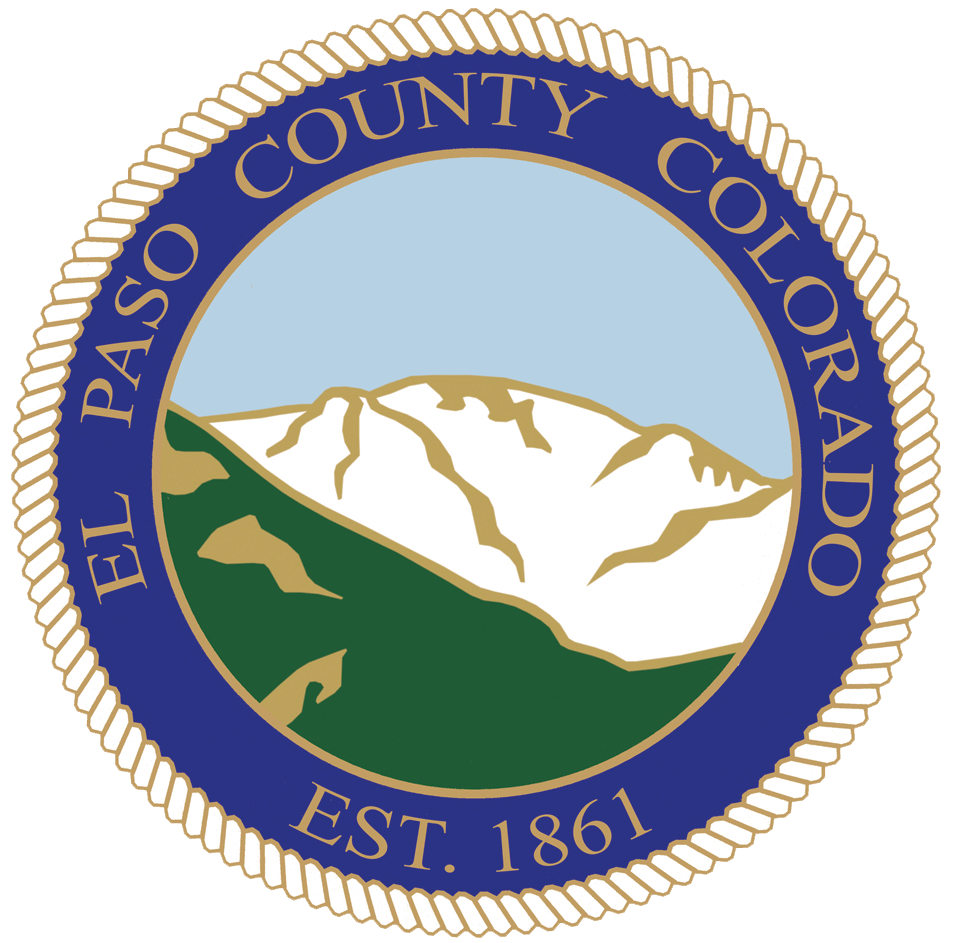 4
Information (Magazines, Newspapers, Etc.)Historical ComparisonApril 2020
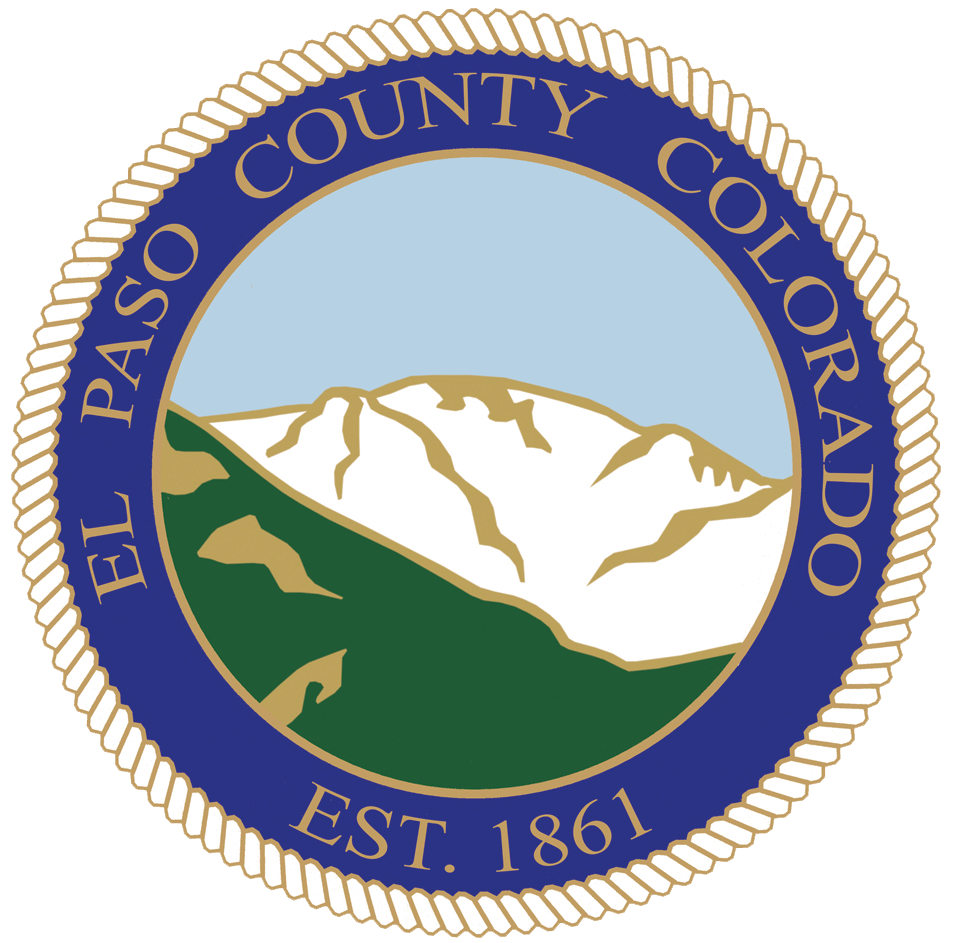 5
Wholesale TradeHistorical Comparison April 2020
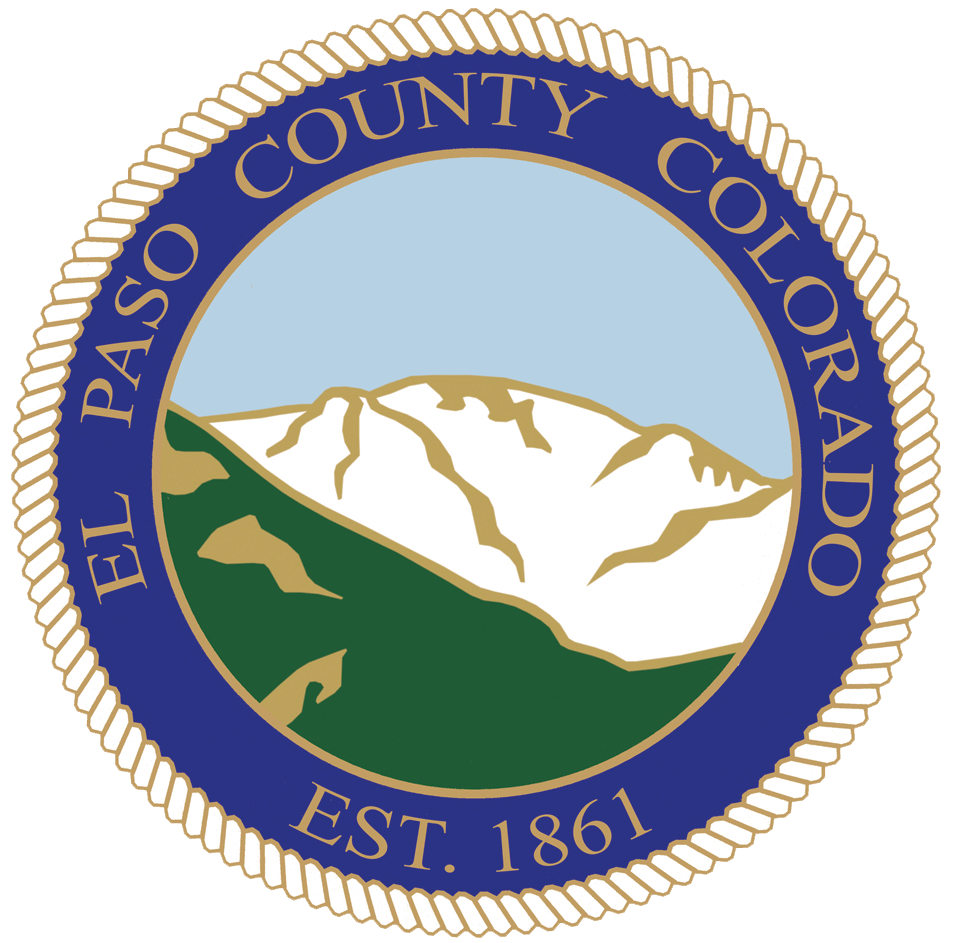 6
AccommodationsHistorical ComparisonApril 2020
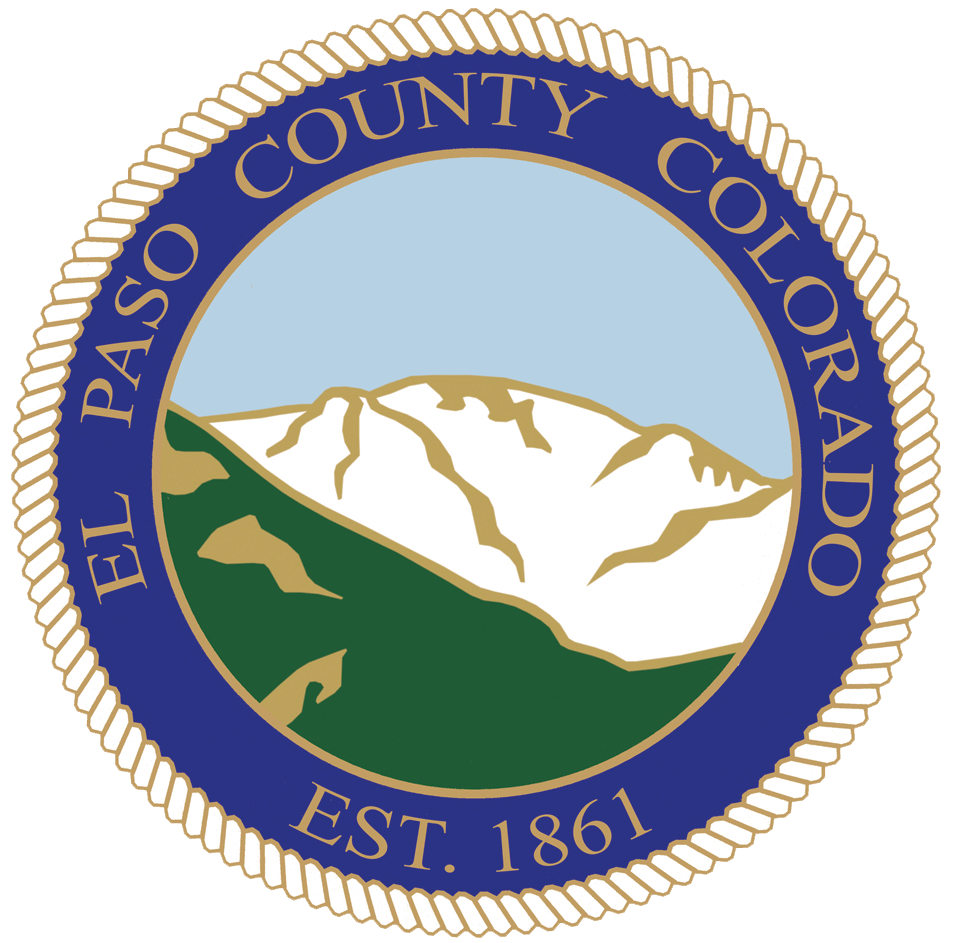 7
Real Estate and Rental LeasingHistorical ComparisonApril 2020
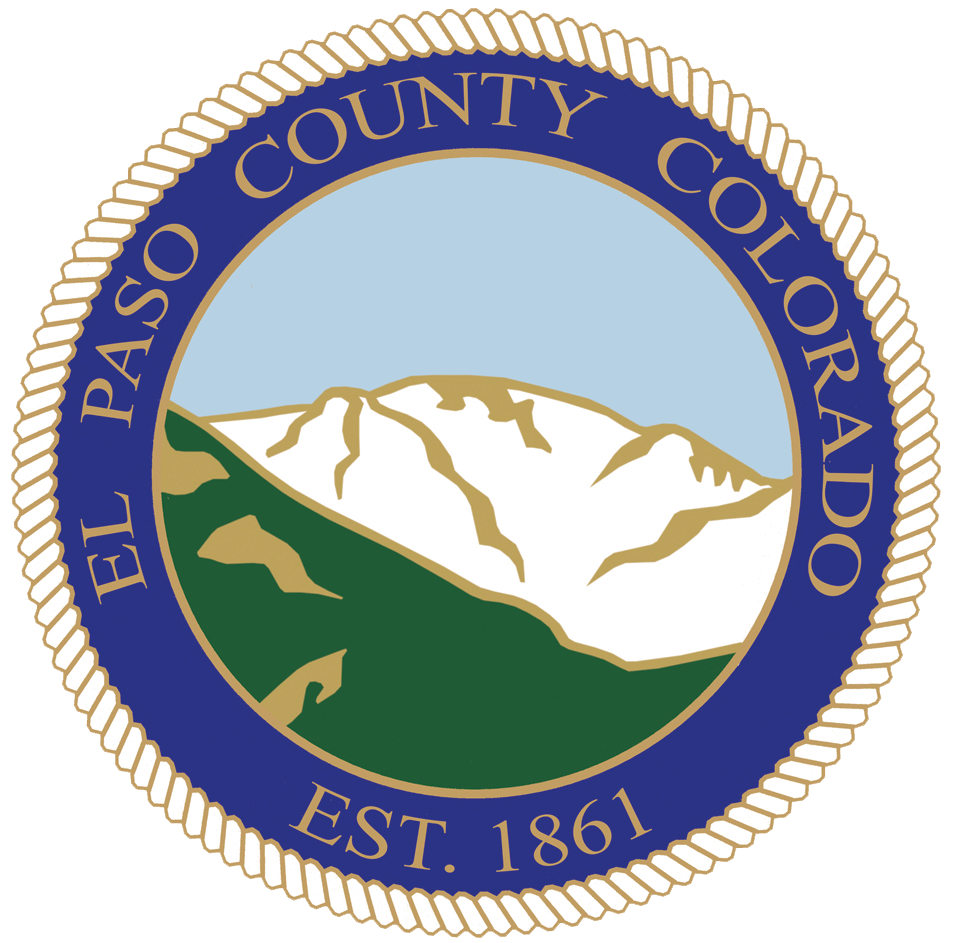 8
ManufacturingHistorical ComparisonApril 2020
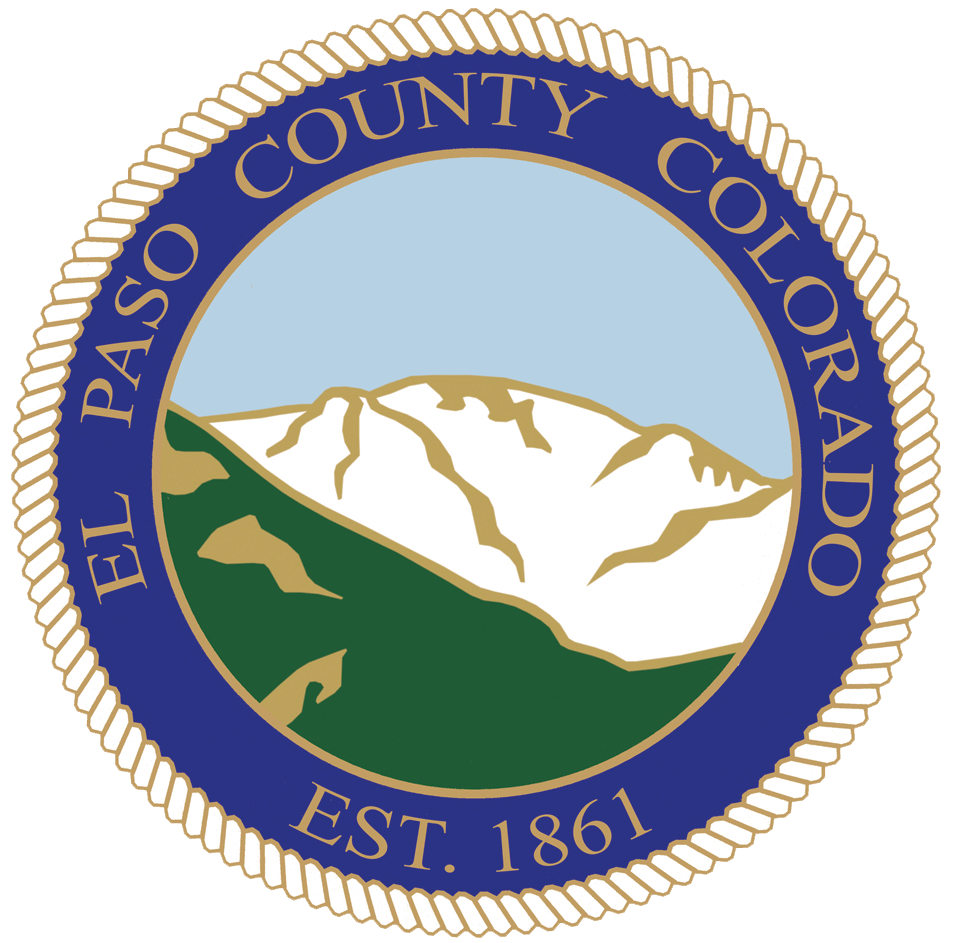 9
UtilitiesHistorical ComparisonApril 2020
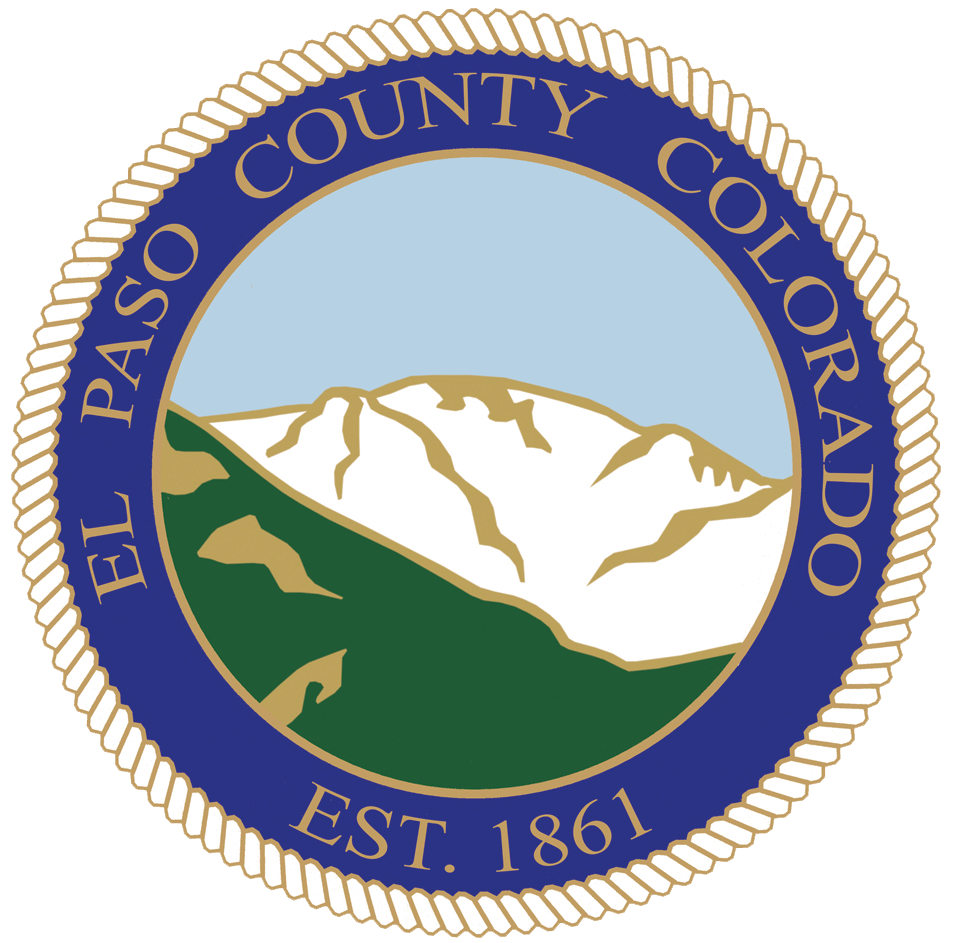 10
Other Services(Except Public Administration)Historical ComparisonApril 2020
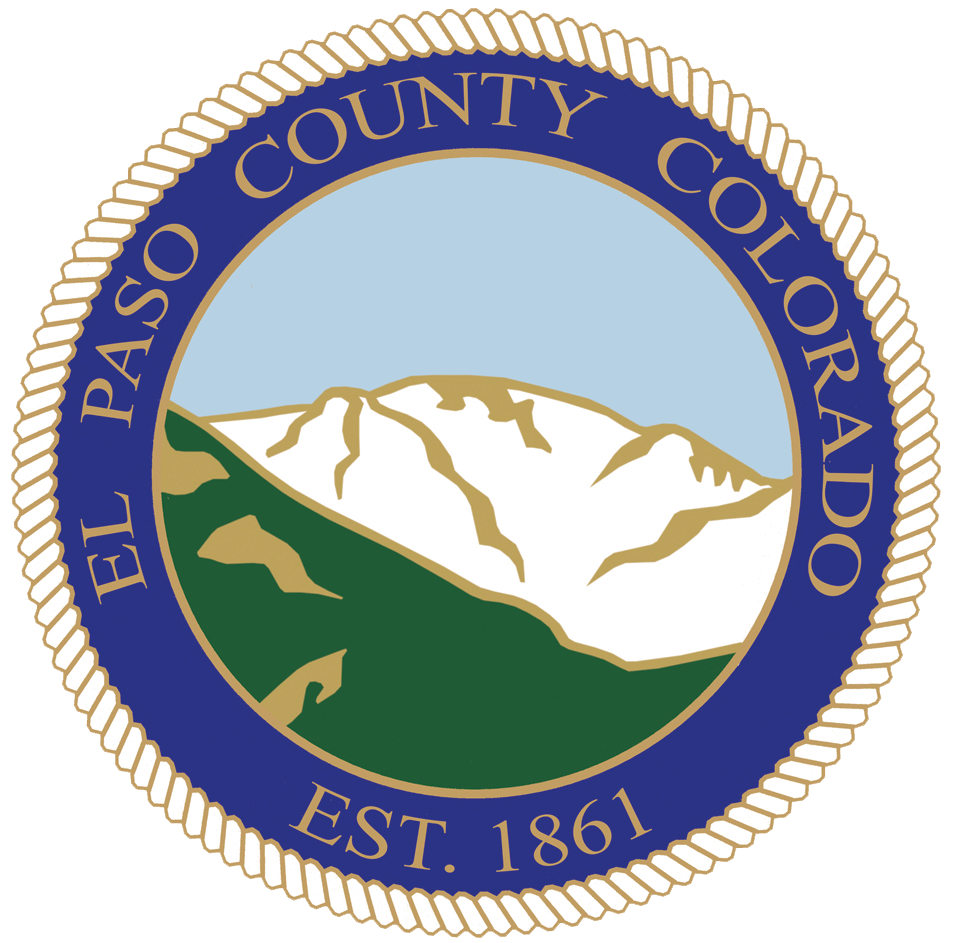 11
ConstructionHistorical ComparisonApril 2020
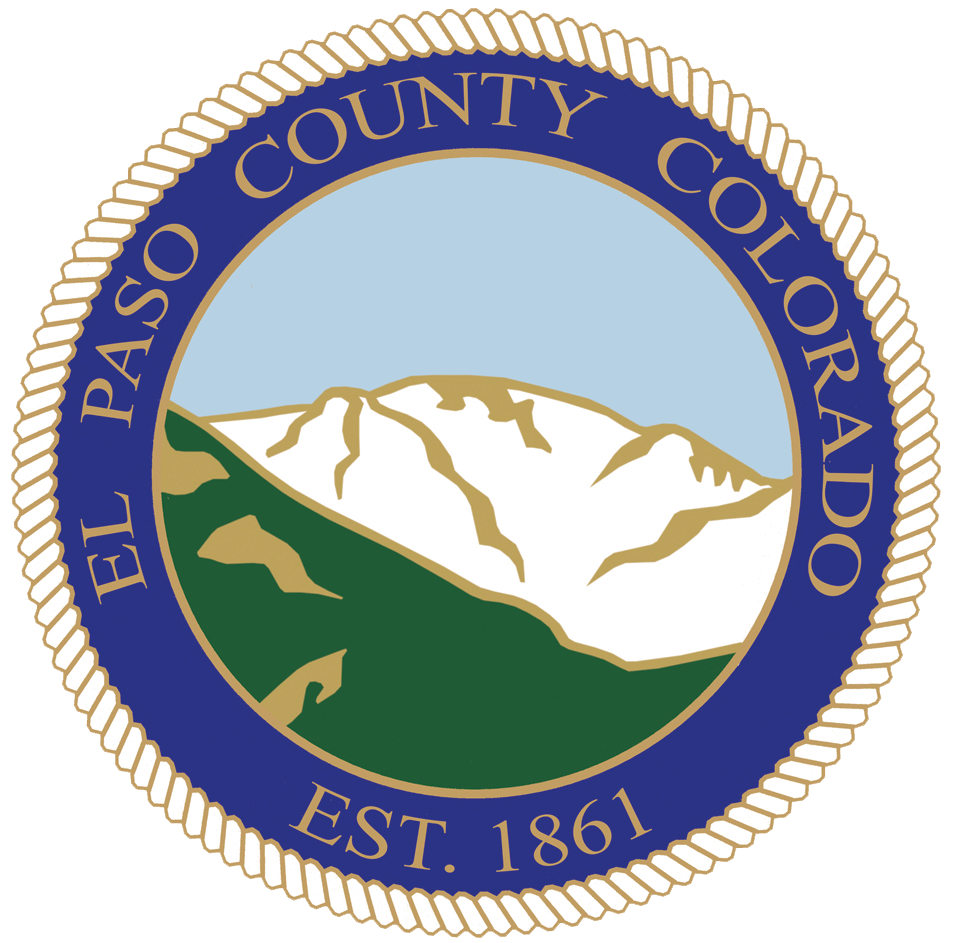 12
Professional, Scientific, and Tech Services Historical ComparisonApril 2020
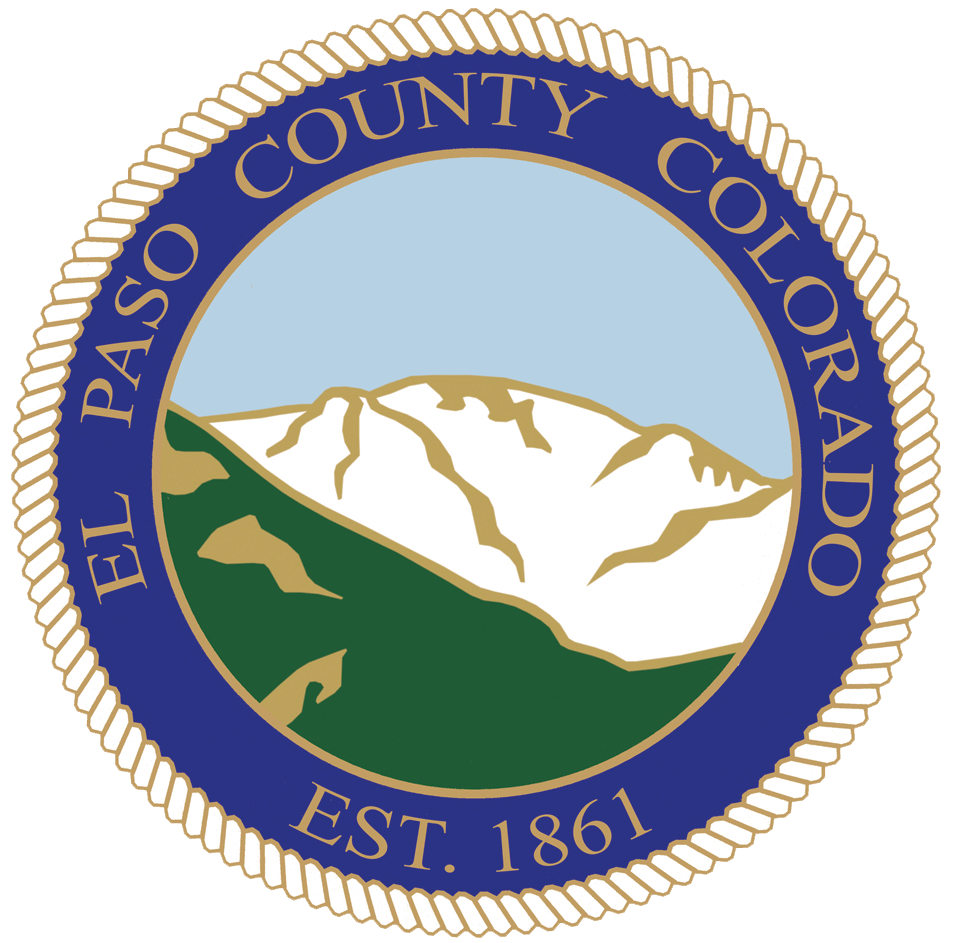 13
Questions?
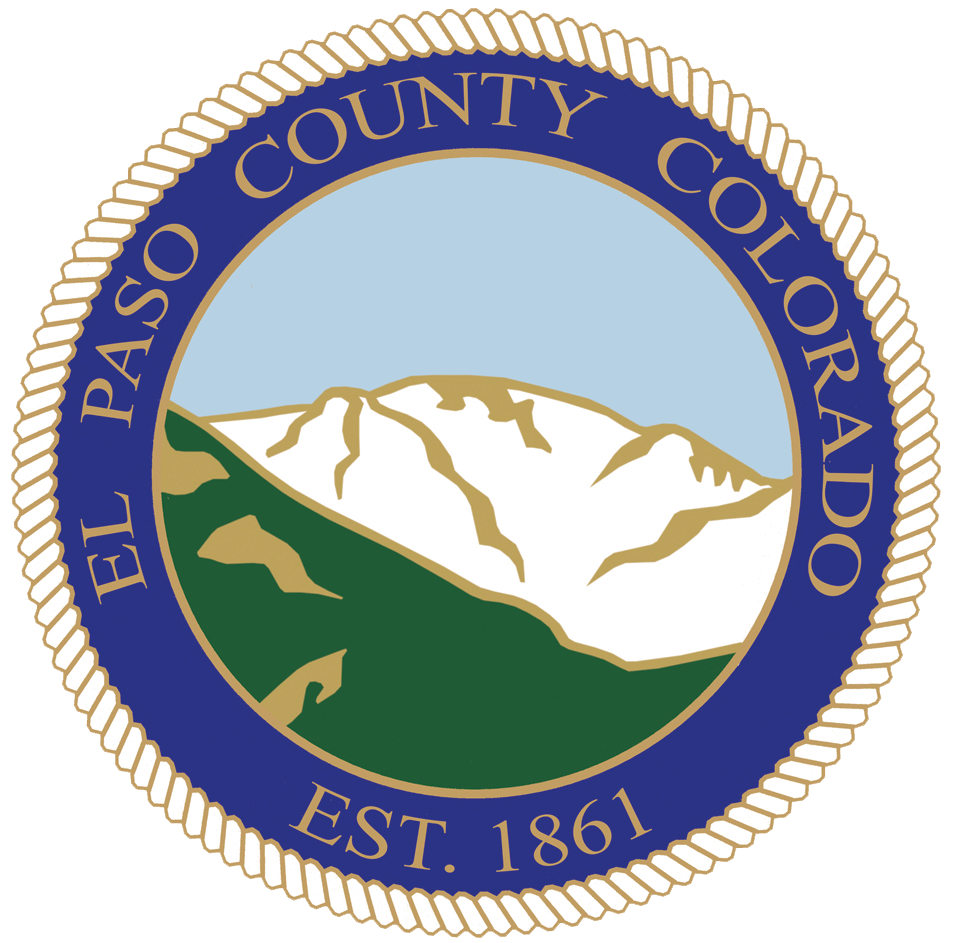 14